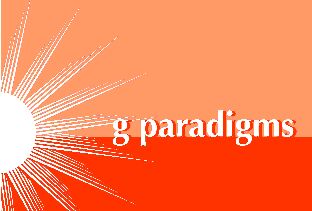 “Engineering Hope And Community
 To Build Strong Families”
The Vision
gparadigms was created by Georgianna Hooker to realize her dream of working independently with adolescents, adults, and their families to coordinate a volunteer social service agency which sole mission is to empower families in transition from Foster Care to overcome life obstacles that may be impacting their ability to live successful lives.
Zip Code Data
“Dream deep, for every dream precedes the goal….”
Six Protective Factors
Factors That Contribute to Child Abuse and Neglect
Common factors associated with increased risk of child maltreatment are often categorized as follows:
•	Parent or caregiver factors
•	Child factors
•	Family factors
•	Community and environmental factors
•	Risk factors for recurrence of child abuse and neglect
•	Co-occurring risk factors






*Research has uncovered a number of risk factors or attributes commonly associated with maltreatment. Children in families and environments where these factors exist have a higher probability of experiencing maltreatment.
*A greater understanding of risk factors can help professionals working with children and families identify maltreatment and high-risk situations so they can intervene appropriately. It must be emphasized, however, that while certain factors often are present among families where maltreatment occurs, this does not mean that the presence of these factors necessarily lead to child abuse and neglect.
Parent or Caregiver Factors
Research has identified a number of parent or caregiver factors that potentially contribute to maltreatment:
•	Individual characteristics
•	Substance abuse
•	Teen parenting
Child Factors
Age, health, and physical, mental, emotional, and social development are factors that may increase a child's vulnerability to maltreatment. Infants and young children, due to their small physical size, early developmental status, and need for constant care, can be particularly vulnerable to certain forms of maltreatment, such as abusive head trauma and physical or medical neglect. The demands of caring for these children may overwhelm their parents. This page provides resources on child factors associated with child abuse and neglect.
•	Age
•	Health
•	Disabilities
“Commitment leads to action. Action brings your dream even closer…….”
Family Factors
Certain life situations such as single parenting, domestic violence, and other stressful events can contribute to the likelihood of maltreatment, particularly when parents are isolated socially or lack sufficient emotional or financial support.

The following factors within a family could contribute to child maltreatment:

Caregiving and household structure
Domestic/intimate partner violence
Community and Environmental Factors
Poverty and unemployment, social isolation, and community characteristics are environmental factors that can contribute to an increased risk of child maltreatment.
•	Neighborhoods
•	Poverty and economic conditions
Risk Factors for Recurrence of Child Abuse and Neglect
• Repeat referrals/investigations
Failure to comply with recommended referral services
Indicated incident of abuse/neglect
Co-occurring Risk Factors
Many risk factors occur simultaneously and place children at a greater risk for maltreatment. These factors include:

parent and child characteristics
family factors
and community conditions
Strategic Interventions
The Nurturing Parenting Programs®
The Nurturing Parenting Programs are evidence-based
parenting programs and curricula for prevention of child abuse and neglect
Parenting programs and curricula for treatment of child abuse and neglect.
Philosophy of Nurturing Parenting
The word nurturing comes from the Latin word nutritura which means to promote, nurse and nourish life. Neuro-biological research supports the premise that human beings are biologically predisposed to form and sustain enduring nurturing relationships. Building caring, empathic parent-child relationships through education in bonding and attachment forms the educational basis for the Nurturing Parenting Programs.®

The word abuse comes from the Latin word abusus which means to mistreat through cruel and harsh punishment. Neglect comes from the Latin word neglegere: neg meaning “not” and legere meaning “pick up.” Neglectful parenting means not holding or touching children. Education in nurturing parenting embraces the concept of nonviolent parenting .
Nurturing Parenting Programs Facilitate:
developing empathy, facilitating parent-child bonding and attachment
teaching parents appropriate expectations of children’s growth and development to foster positive brain development and feelings of self-worth, trust, and security
employing discipline that promotes the dignity of children and adults
empowering adults and children to nurture themselves, others and their environment, including animals
promoting positive self-worth
helping all family members develop a meaningful level of self-awareness and acceptance.
Subject Areas
The Philosophy and Practices of Nurturing Parenting 
What is Nurturing Parenting?
2.  Ages and Stages of Growth for Teens, Infants ,and Toddlers
What should you expect from an infant? 
What about a toddler?
What about a teen?
 Expectations are an important aspect of parenting.
3.  Ways to Enhance Positive Brain Development in Children and Teens
Do you want to know more about your child or teens brain Development
4.  Communicating with Respect 
Communicating feelings can be difficult for adults and children. 
5.  Building Self-Worth in Children
Do you have a confident child? 
Do you want to learn how to help your child have good self-esteem?
6.  Understanding Feelings 
Feelings can be hard to understand, especially for children.
Do you want to learn how to understand your feelings and those of your children? 7.  Understanding and Developing Family Morals, Values and Rules 
What are family morals? What are family values?
Do you need help establishing family rules?
8.  Praising Children and their BehaviorWant to make your children feel like a million bucks?
Praise helps children feel good about themselves.
Praise is important for adults too
9.  Alternatives to SpankingDo you and your partner argue about how to discipline
your children?
 Do you want to learn about other ways to discipline your children without spanking?
10. Learning Positive Ways to Deal with Stress and Anger
Do you ever feel stressed?
Do you want to find ways to relax?
What Can I Do?
Strength Based; Remember that parents are the experts when it comes to their children
Use the child’s behavior as the focus of the conversation
Remember the four agreements
Remember that Parents are their children’s first teacher
Children exist within a family system; utilize a systemic strategy to impact change for a child
Program Logic ModelVision: gparadigms will work with families and or individuals to increase the six protective factors proven to reduce incidents of child abuse and neglect, develop resilient families, and strengthen communities.
Benefits of Effective Parenting
“No matter what your life experience, you were made for more…..”
References
Kaplan, F.B., & Bavolek, S.J. (2007). Nurturing Parenting Programs: Program Implementation Manual & Resource Guide. Asheville, NC, and Park City, UT: Family Development Resources

National Resource Center for Community-Based Child Abuse Prevention (CBCAP).(2012). www.friendsnrc.org/cbcap-priority areas/protective-factors

Nurturing Parenting Programs.(2012).www.nurturingparenting.com